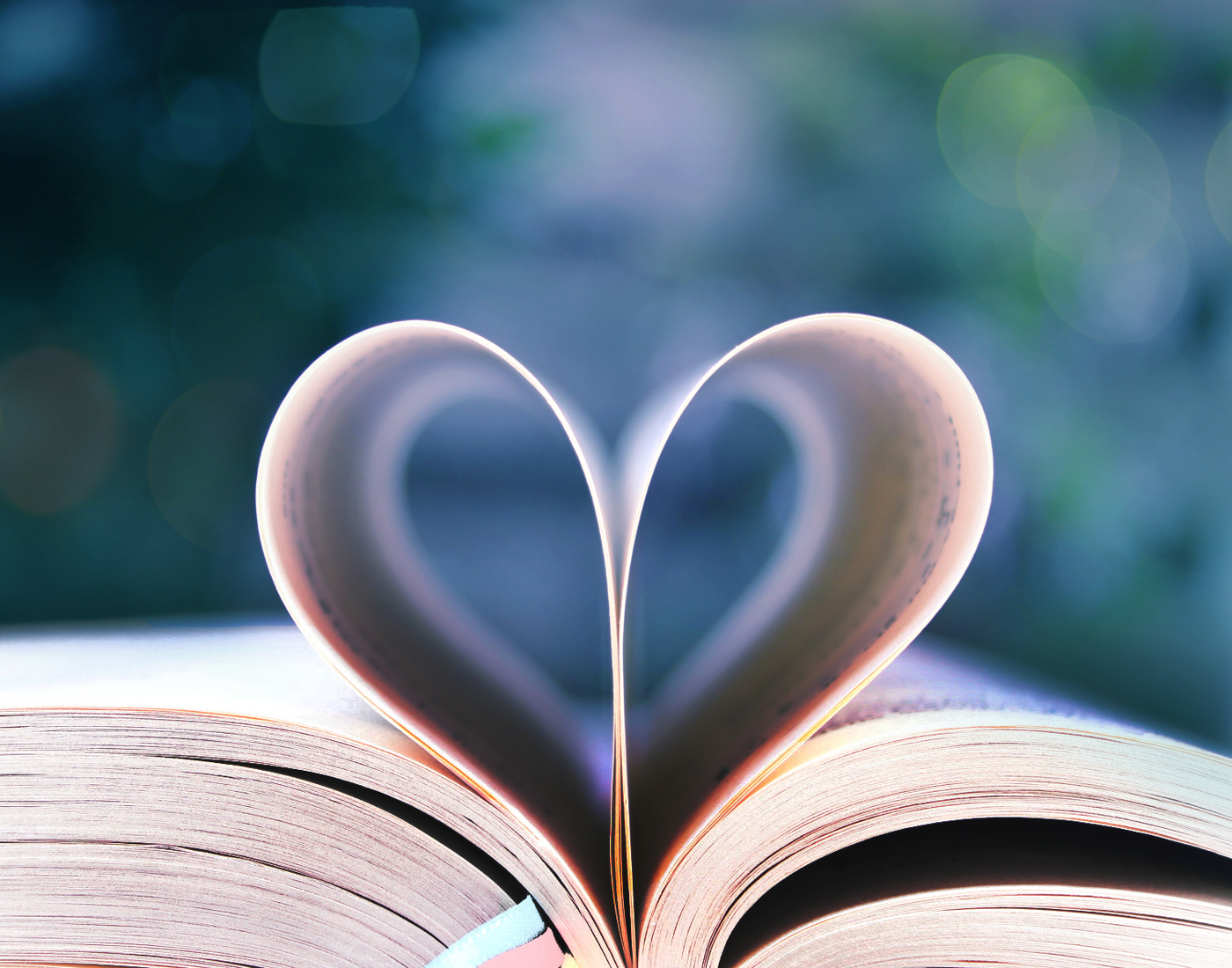 Love story                —— 过去进行时
设计制作：华南师范大学外文学院 庄瑞楠
               河源市紫金县敬梓中学 张晓红
指导教师：刘晓斌
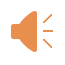 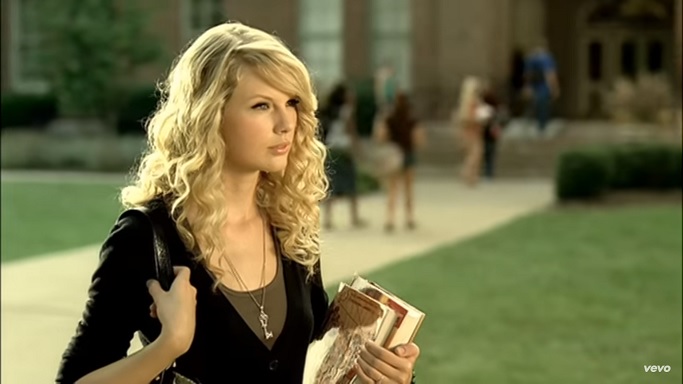 We were both young when I first saw you
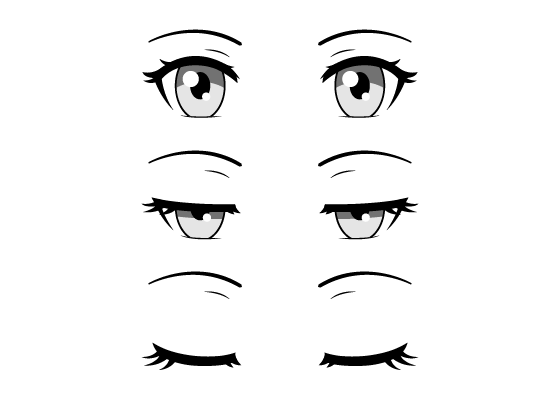 I close my eyes
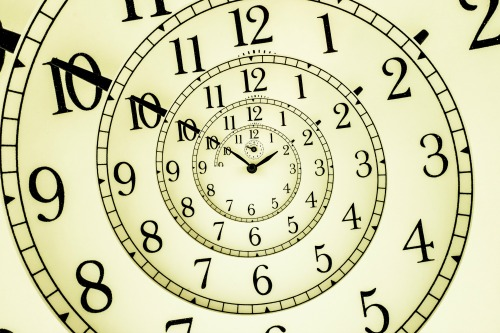 And the flashback starts
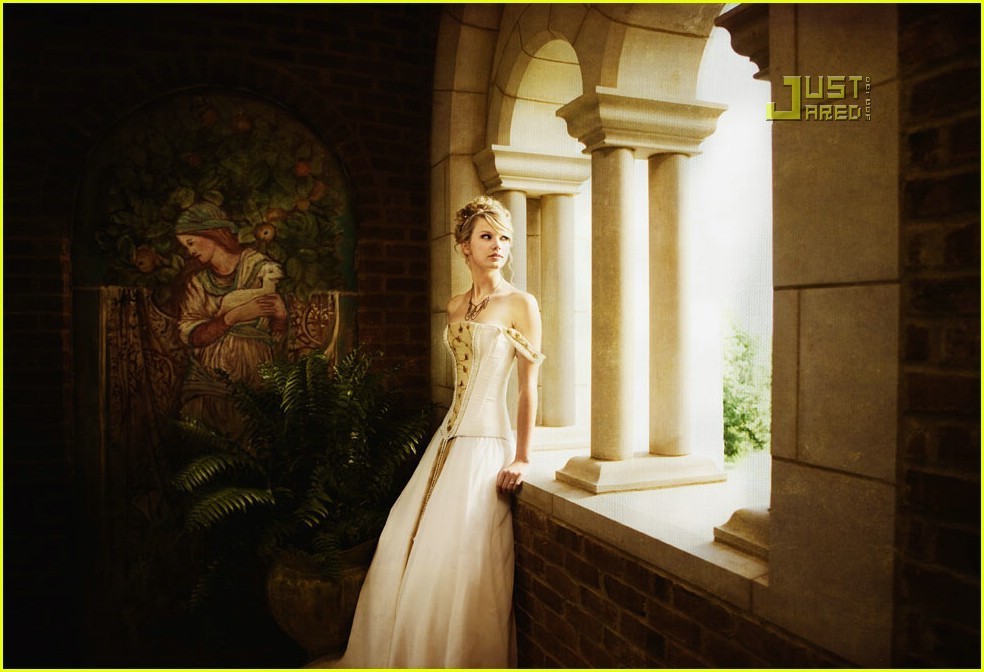 I'm standing there
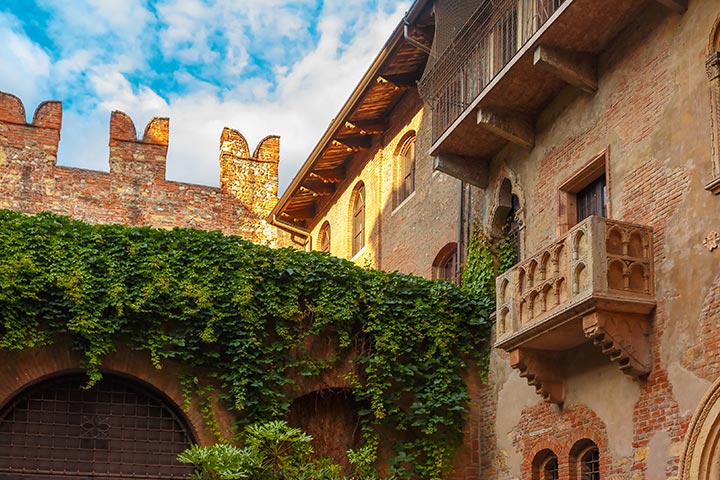 On a balcony in summer air
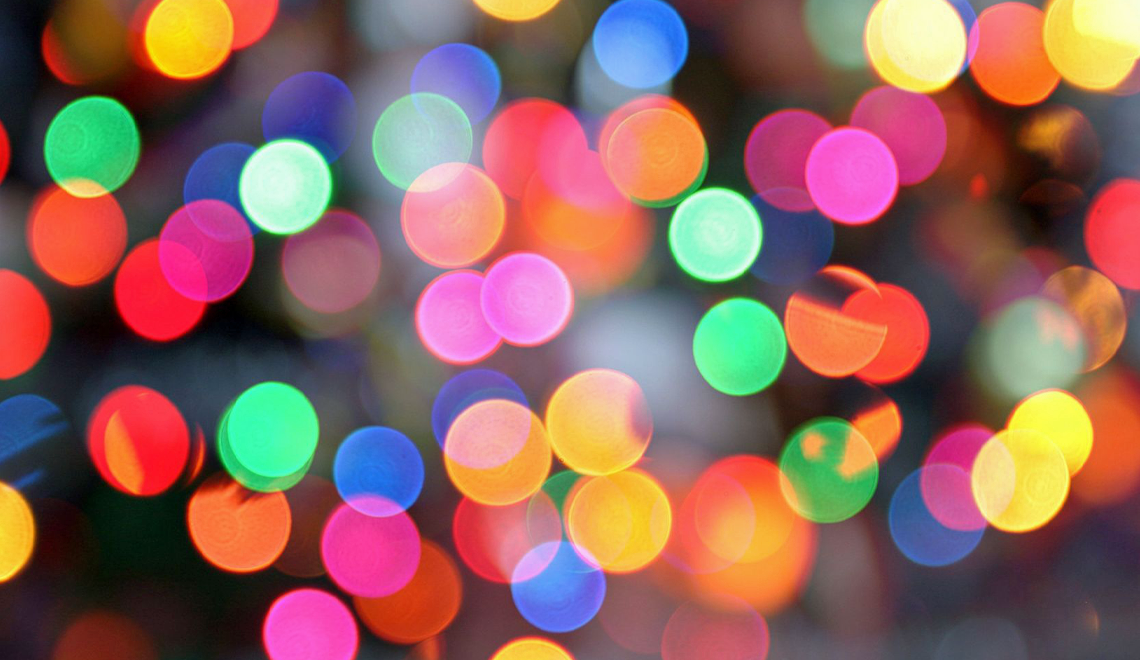 See the lights
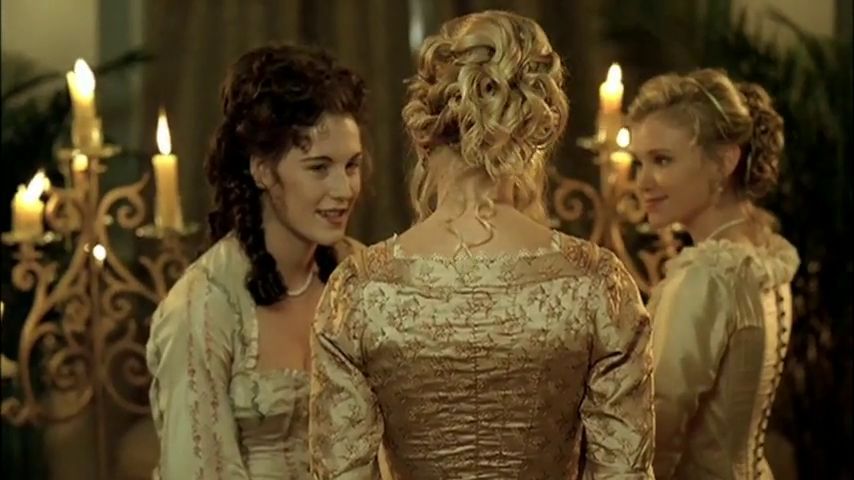 See the party the ball gowns
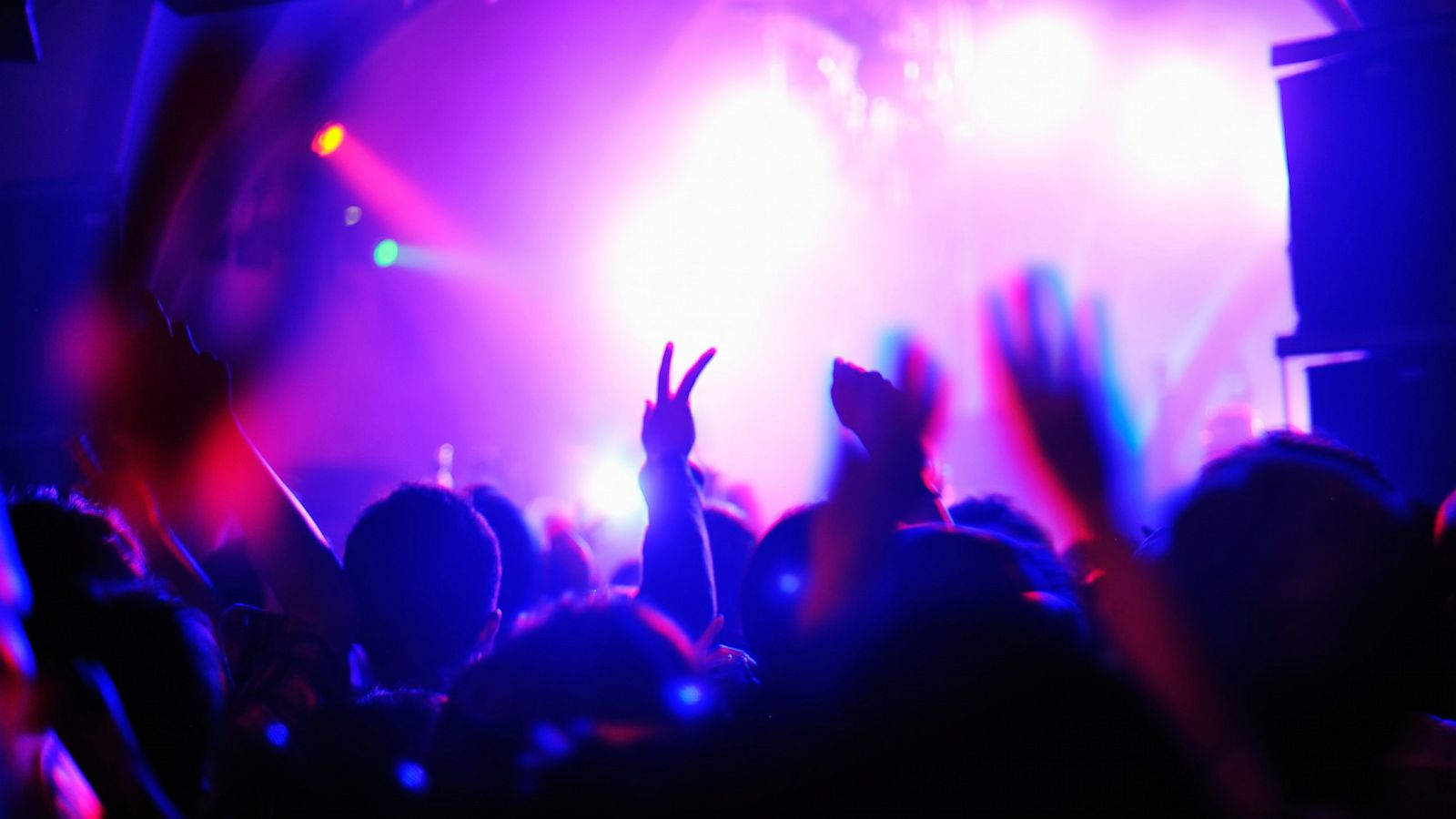 I see you make your way through the crowd
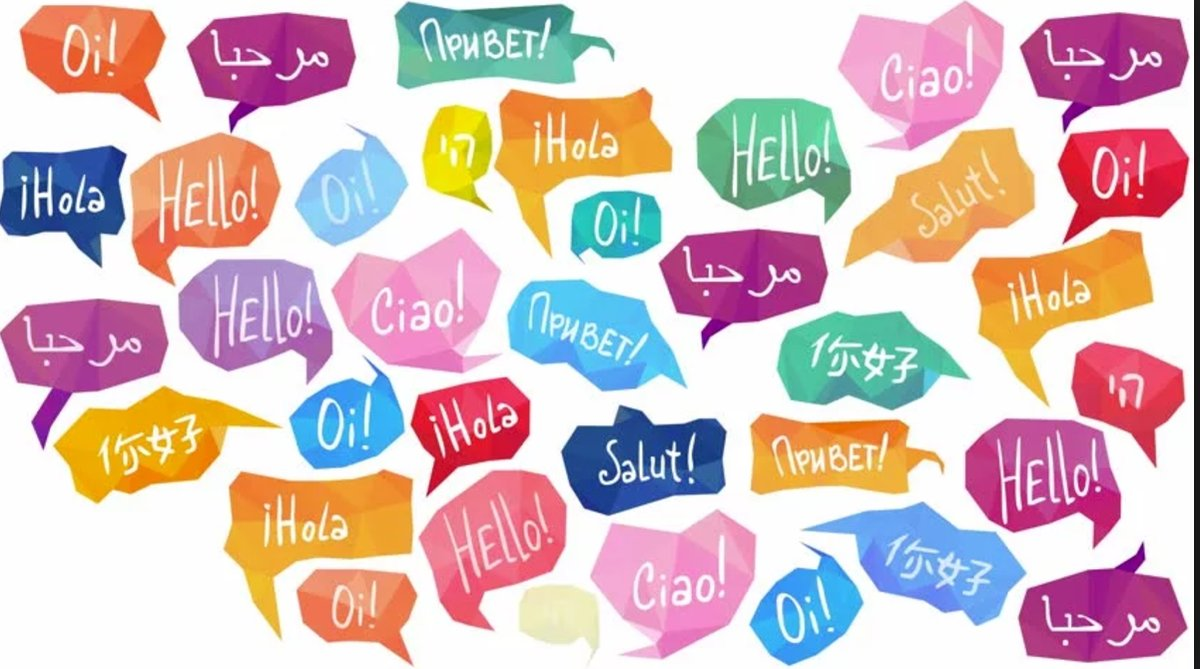 And say hello little did I know
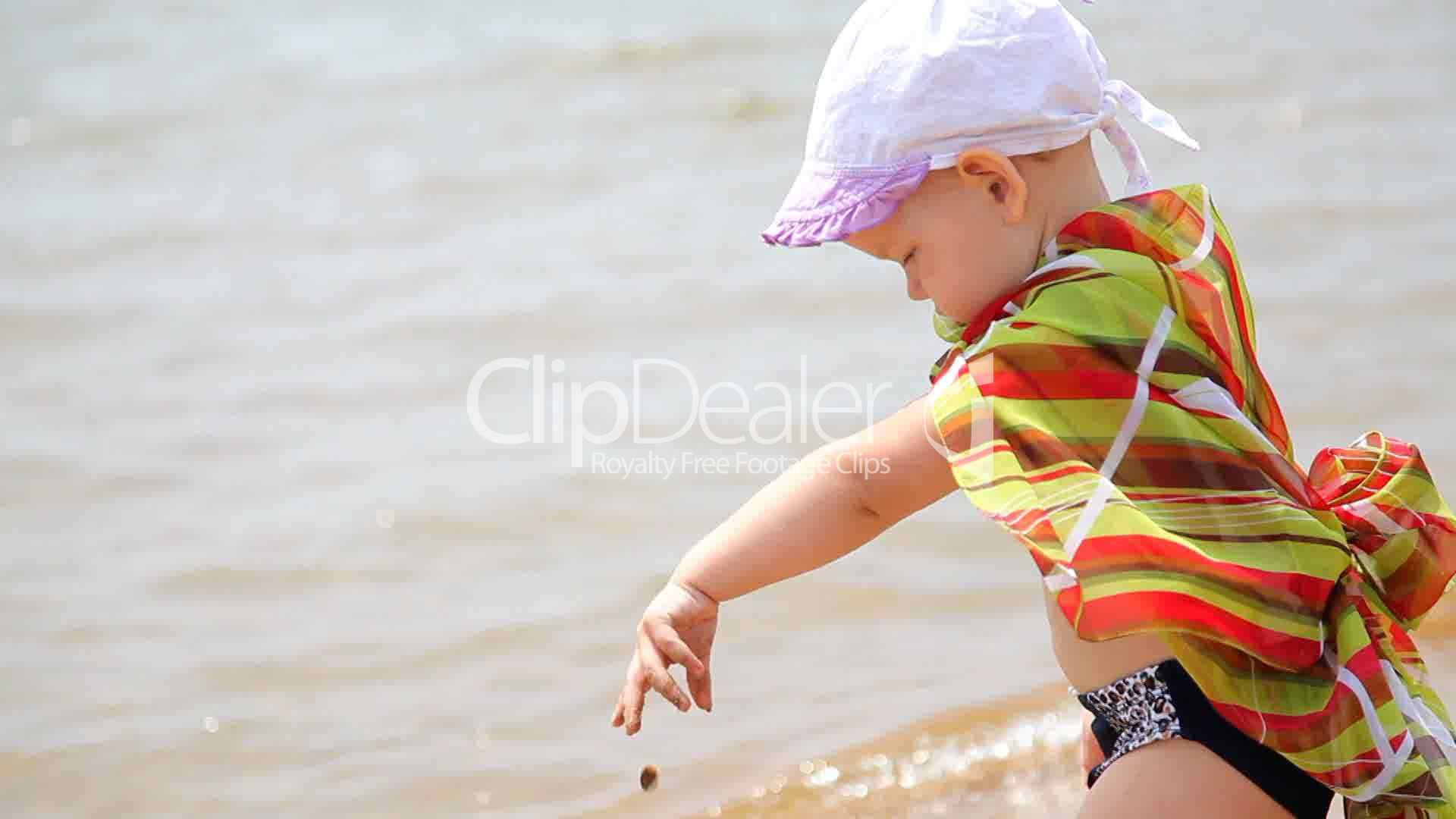 That you were Romeo you were throwing pebbles
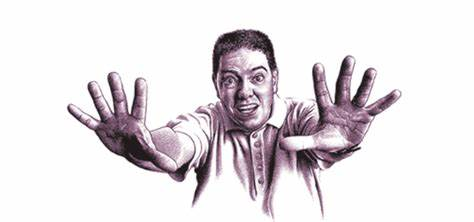 And my daddy said stay away from Juliet
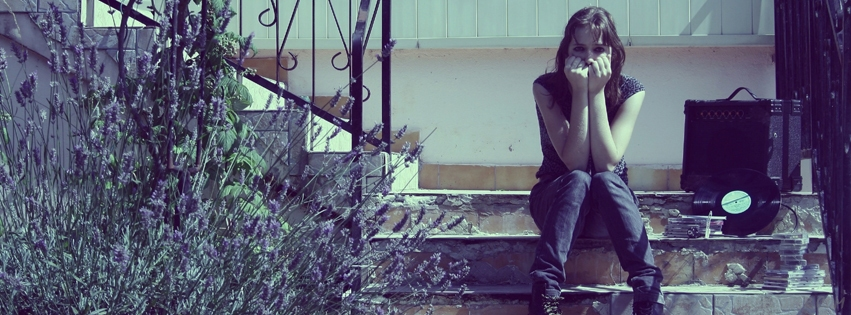 And I was crying on the staircase
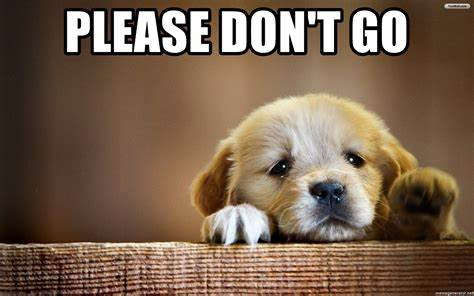 Begging you please don't go and I said
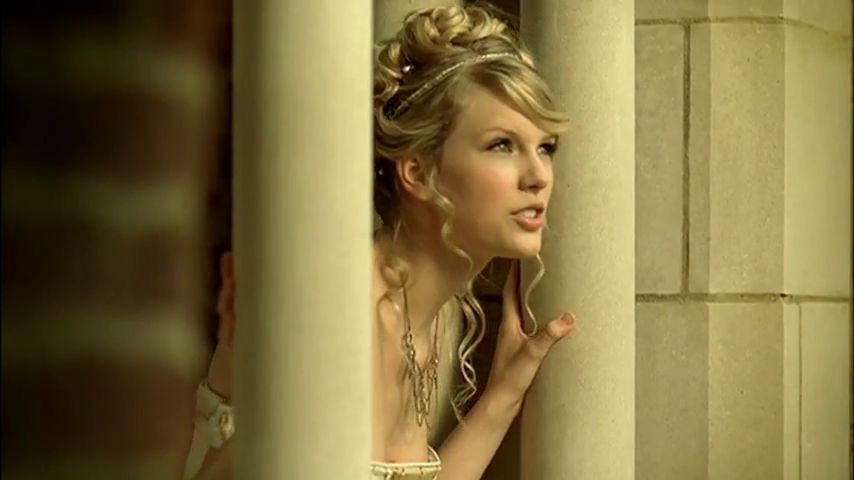 Romeo take me somewhere we can be alone
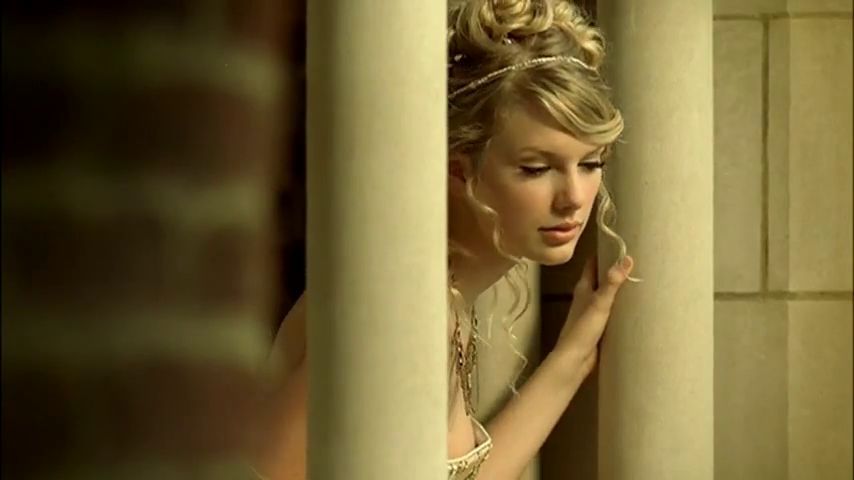 I'll be waiting all there's left to do is run
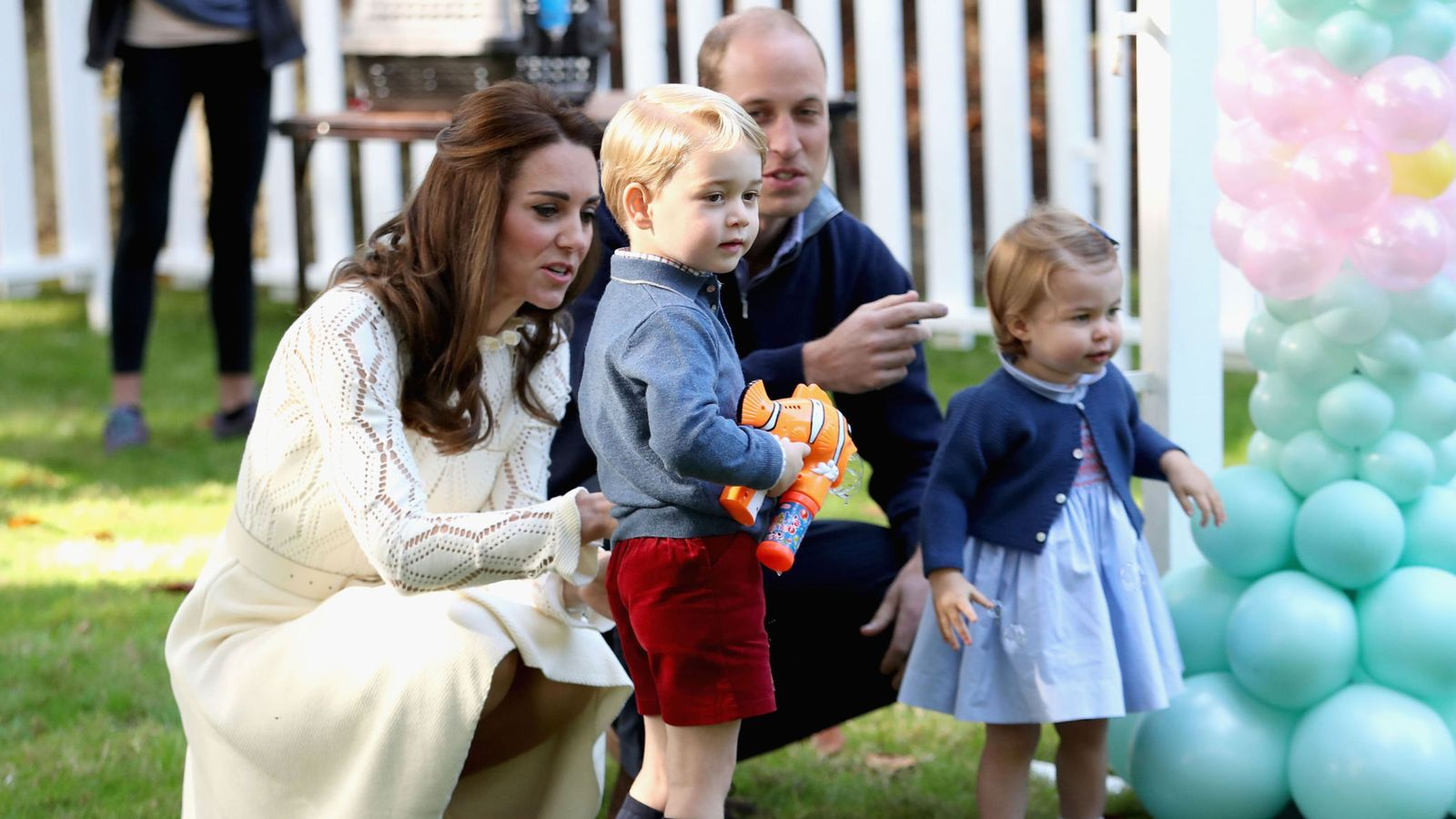 You'll be the prince and I'll be the princess
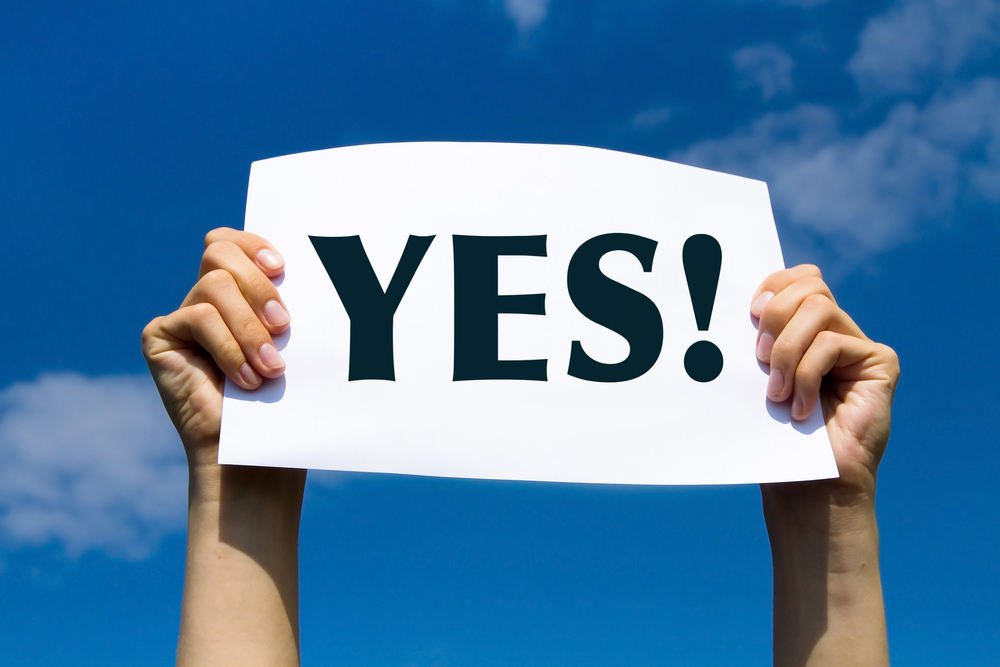 It's a love story baby just say yes
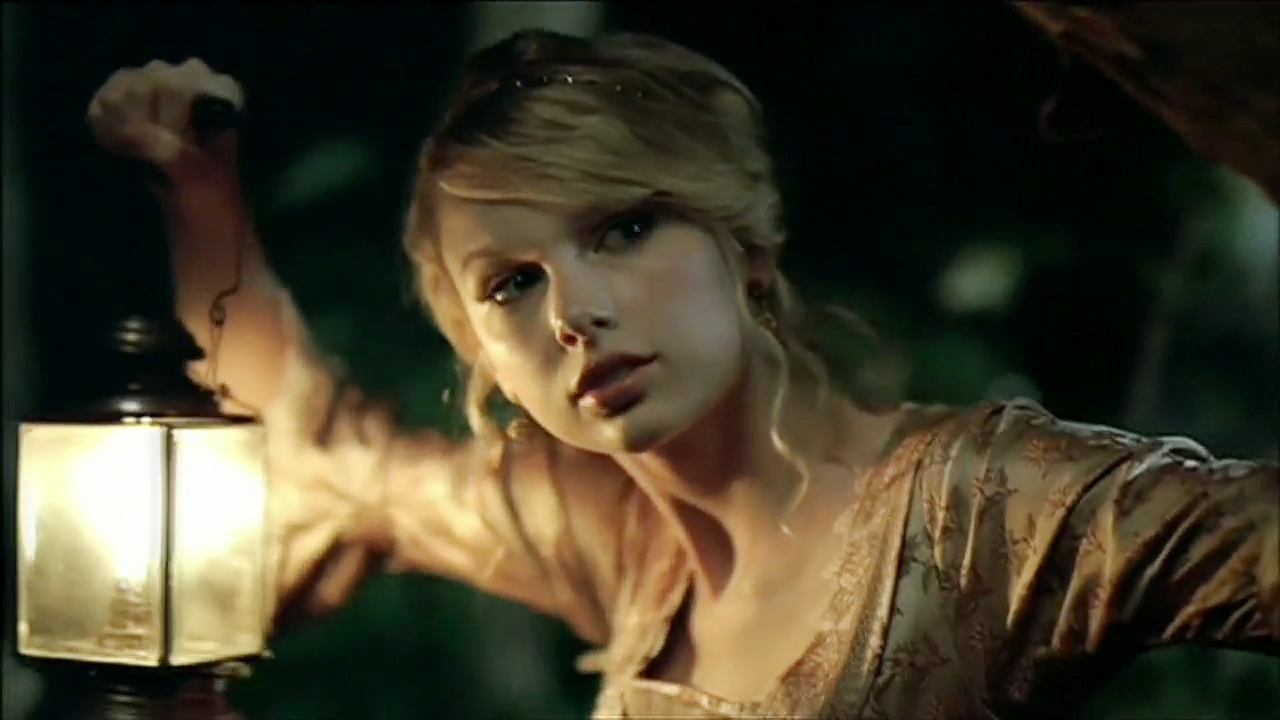 So I sneak out to the garden to see you
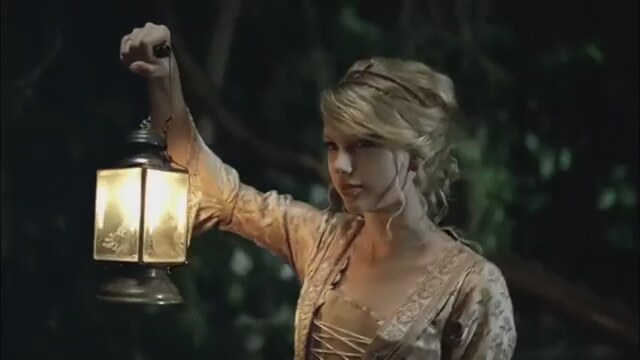 We keep quiet cause we're dead if they knew
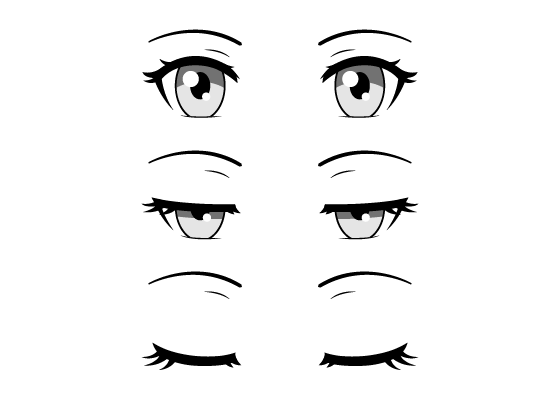 So close your eyes
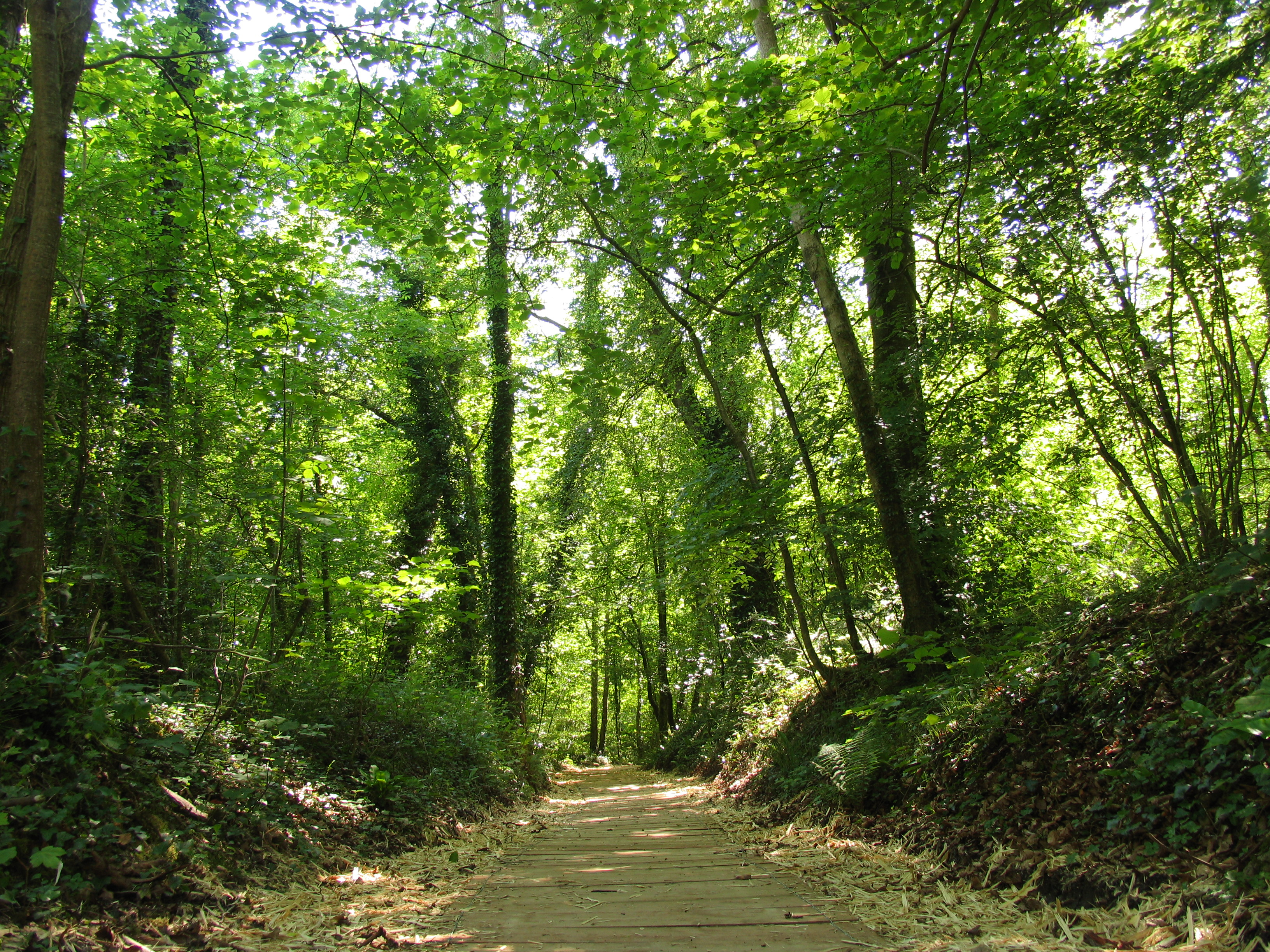 Escape this town for a little while
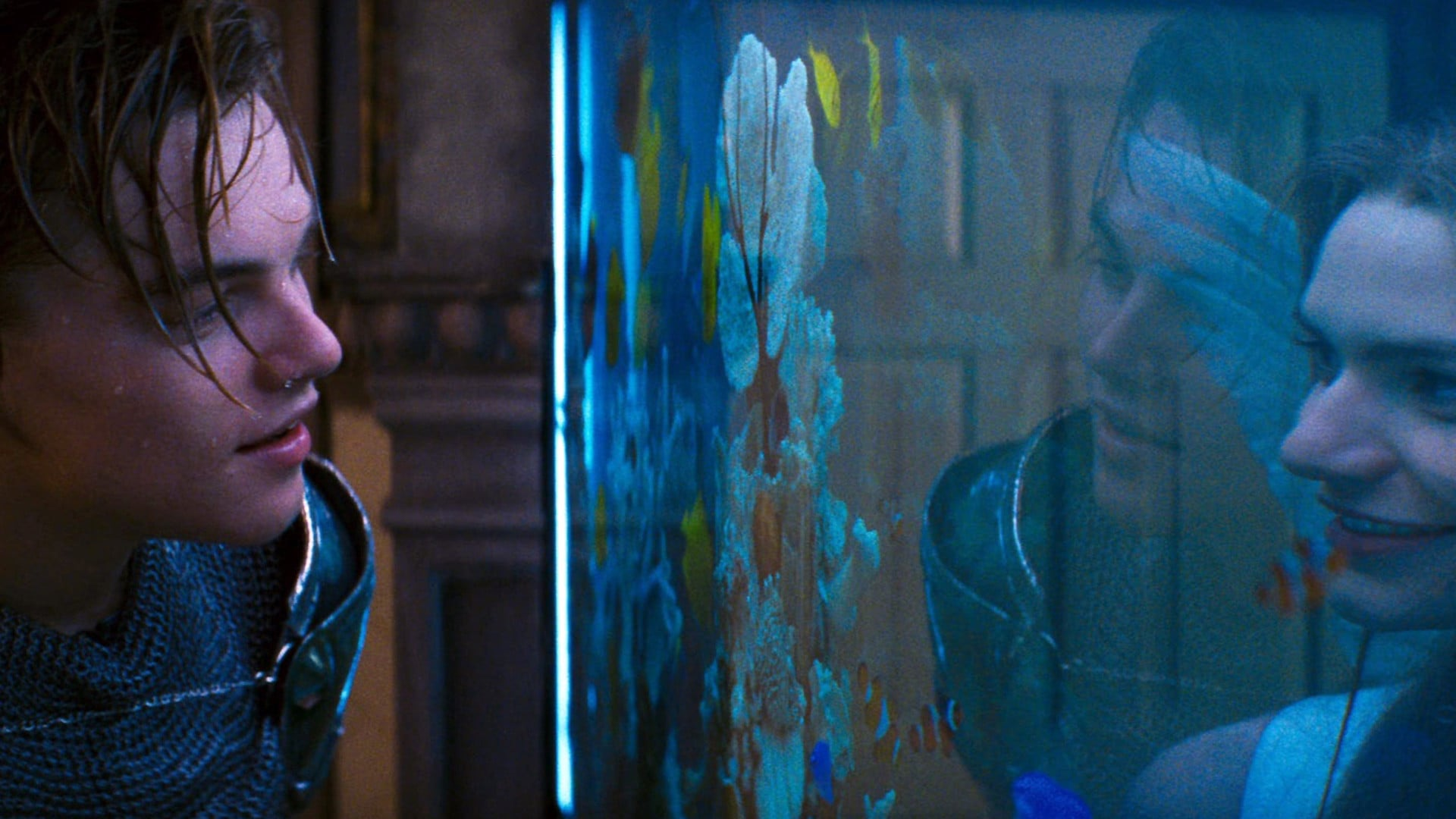 Cause you were Romeo I was a scarlet letter
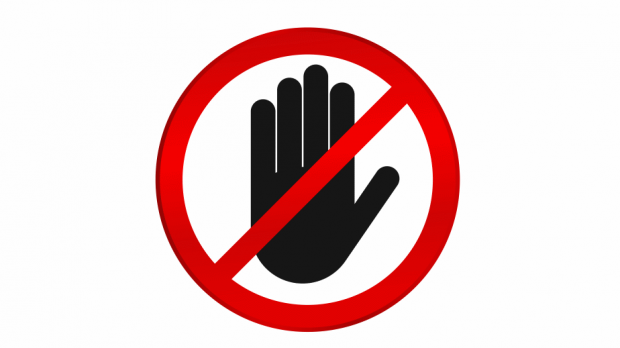 And my daddy said stay away from Juliet
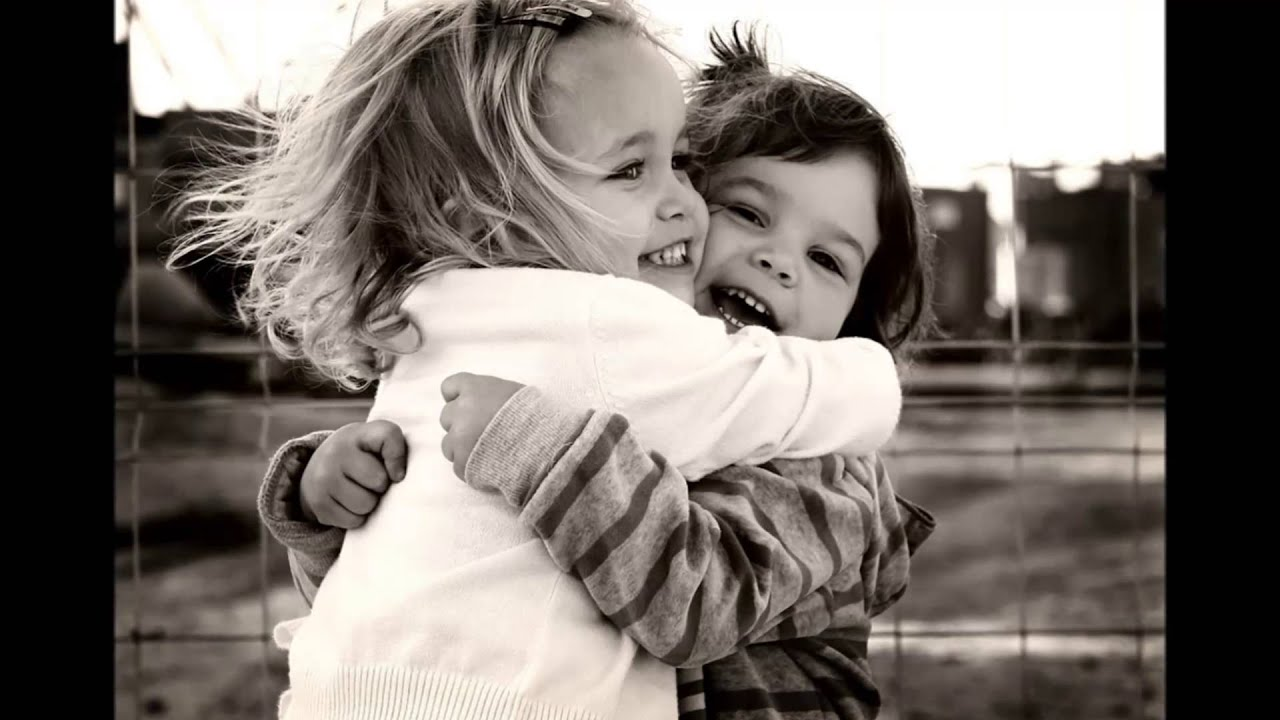 But you were everything to me
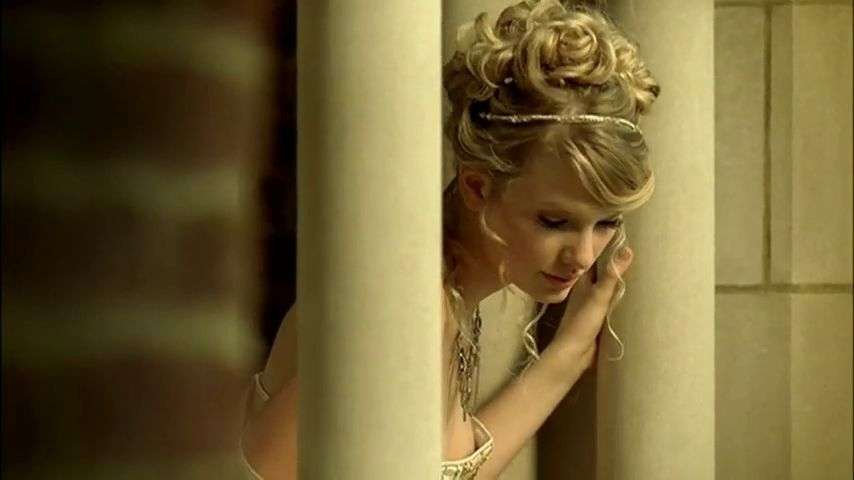 I was begging you please don't go and I said
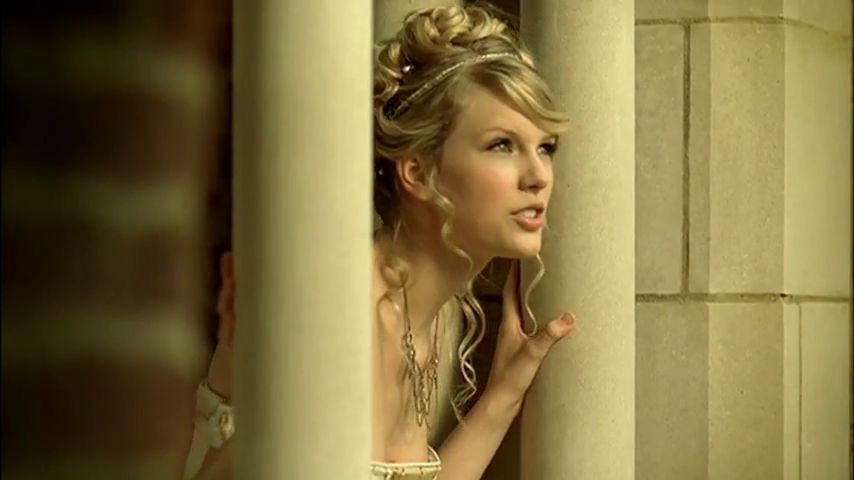 Romeo take me somewhere we can be alone
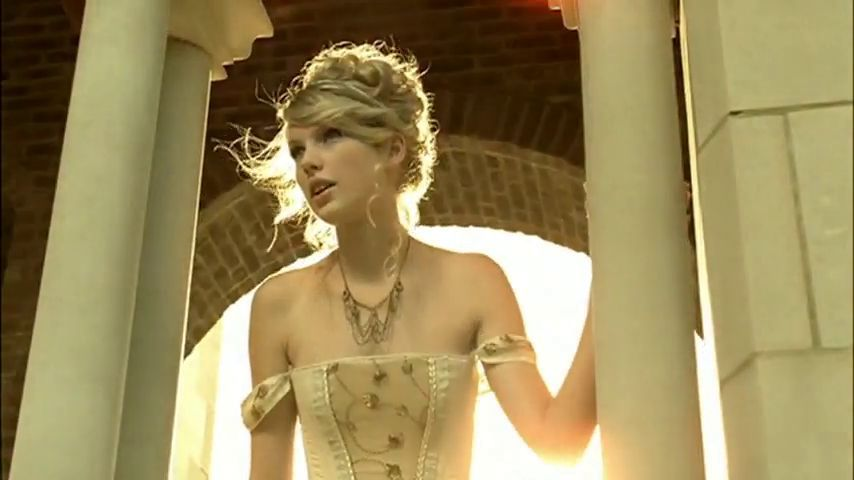 I'll be waiting all there's left to do is run
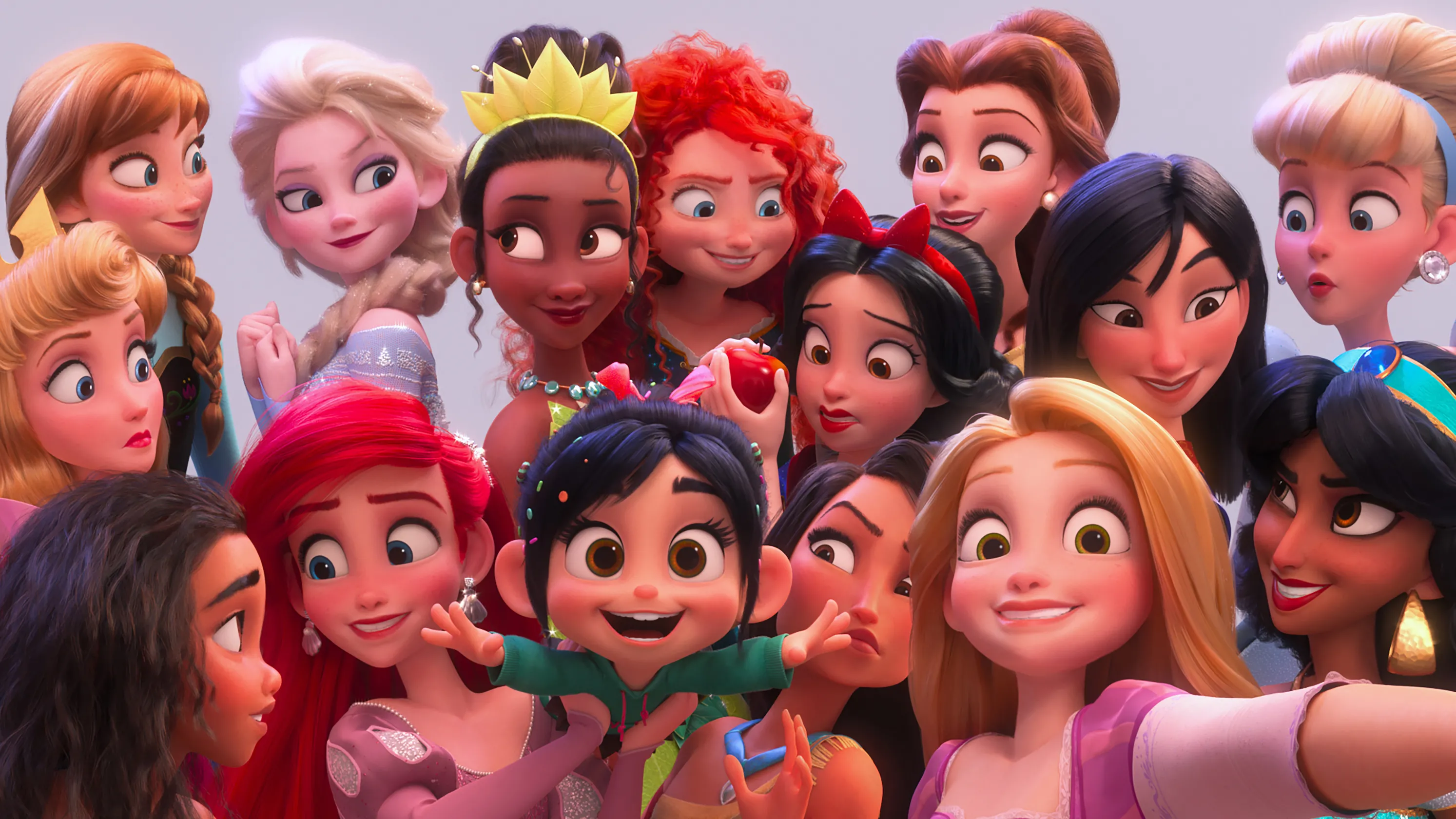 You'll be the prince and I'll be the princess
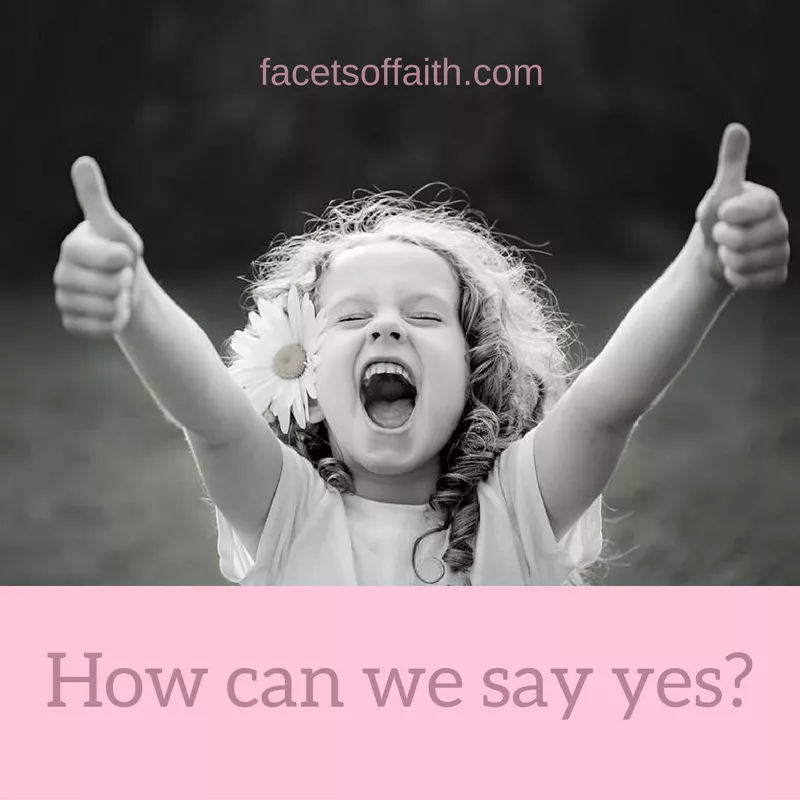 It's a love story baby just say yes
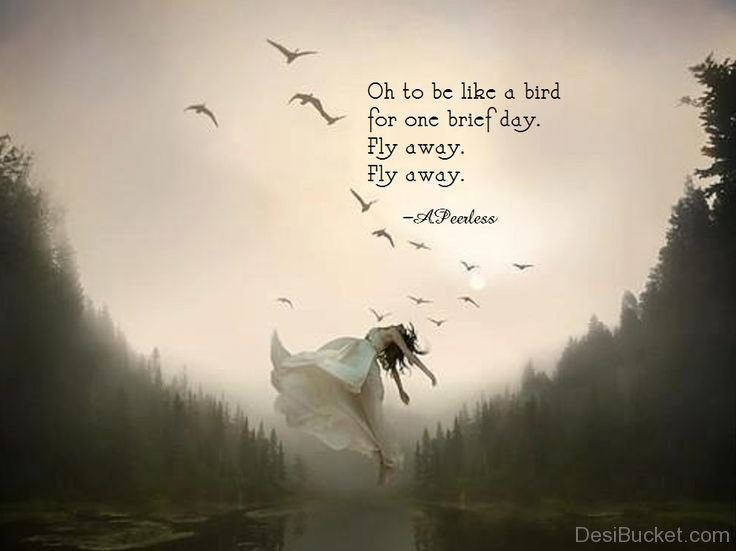 Romeo save me they try to tell me how to feel
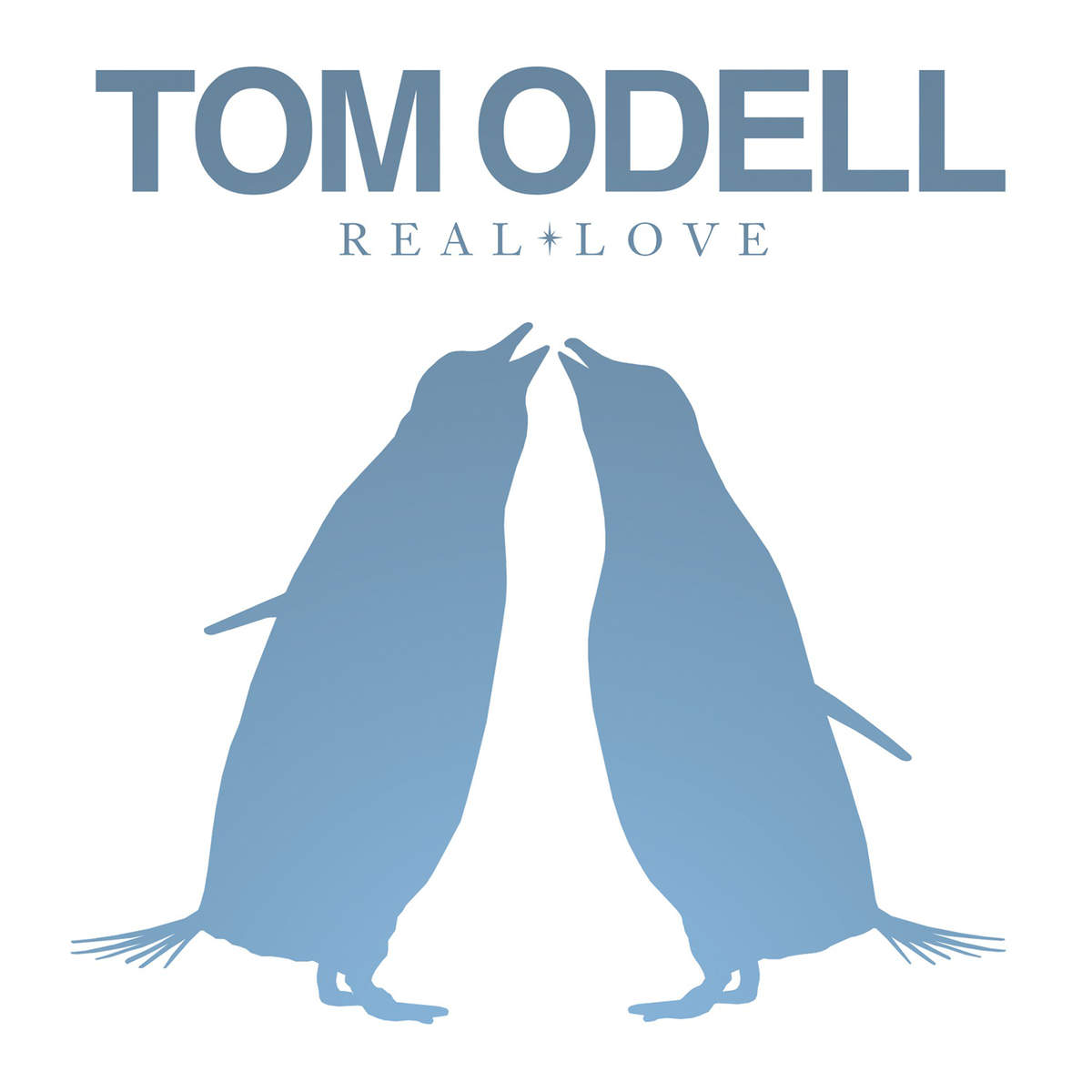 This love is difficult but it's real
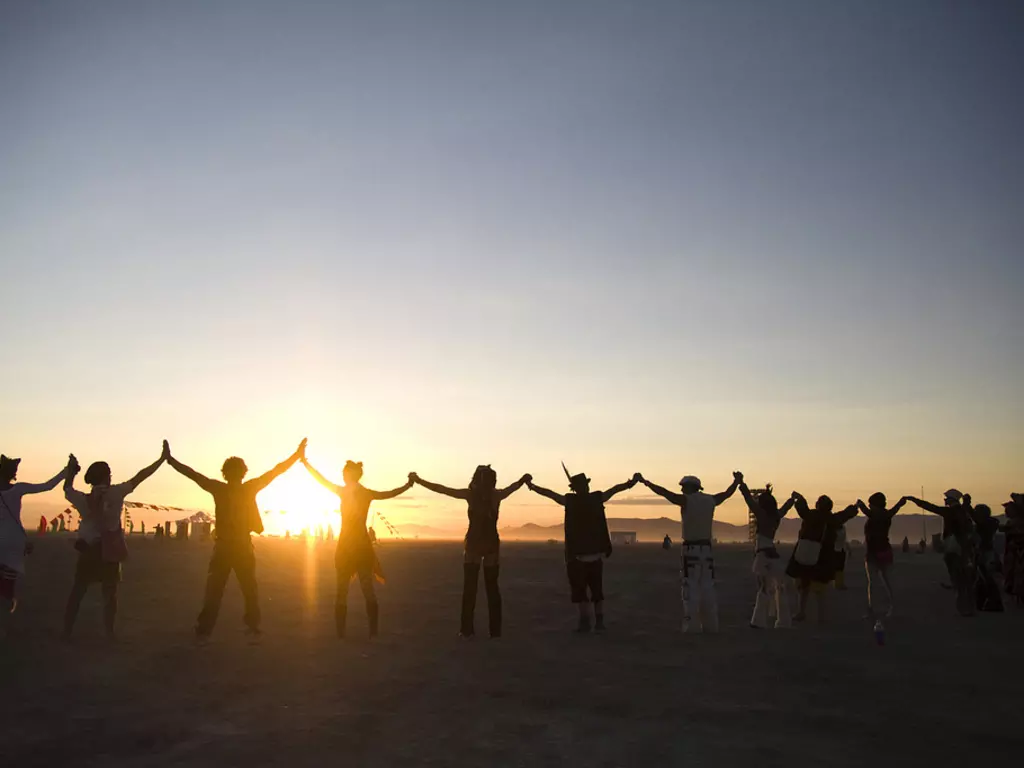 Don't be afraid we'll make it out of this mess
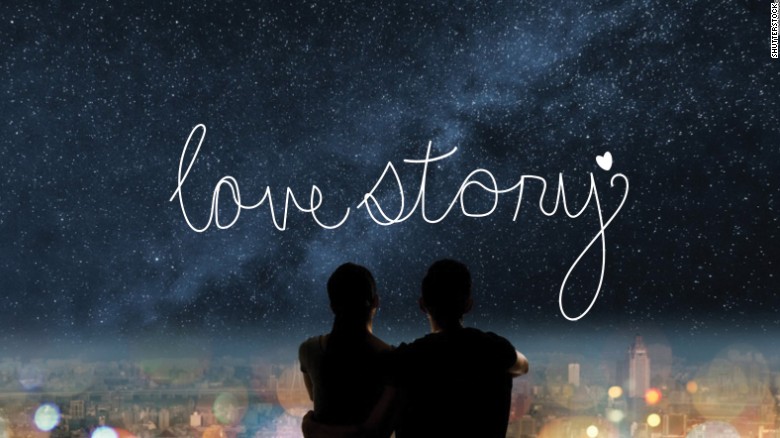 It's a love story baby just say yes